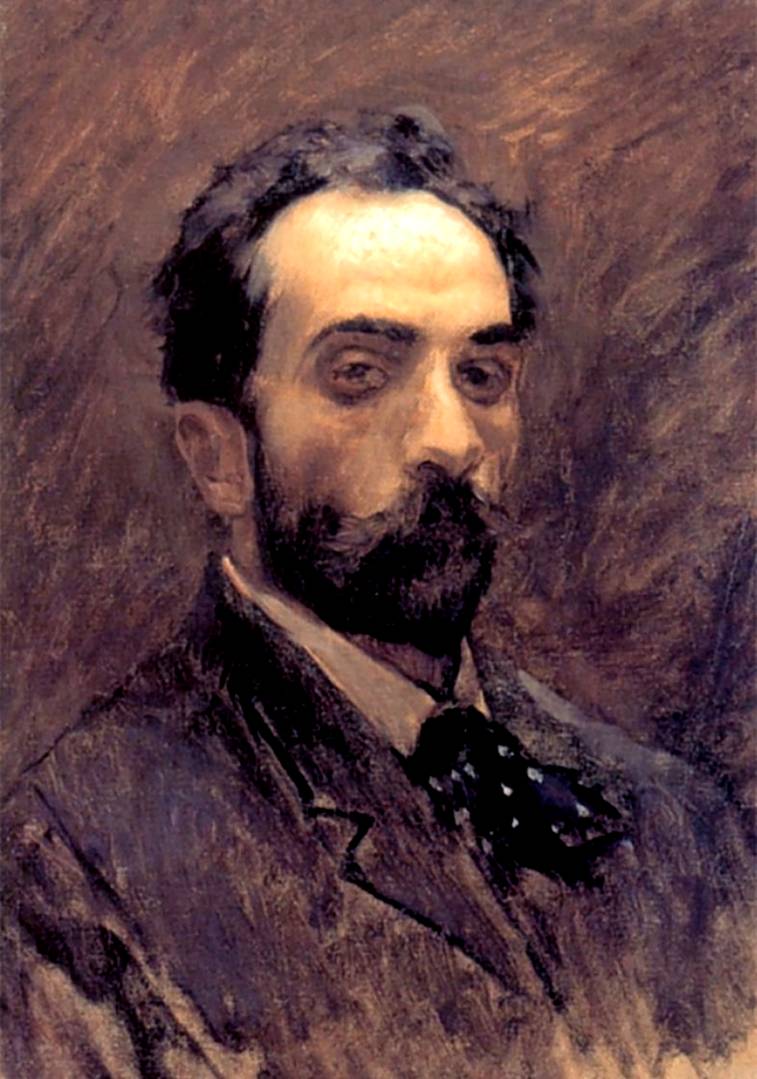 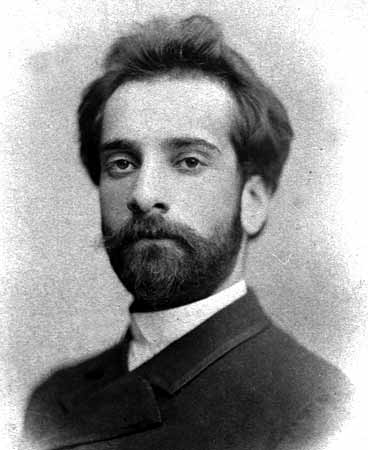 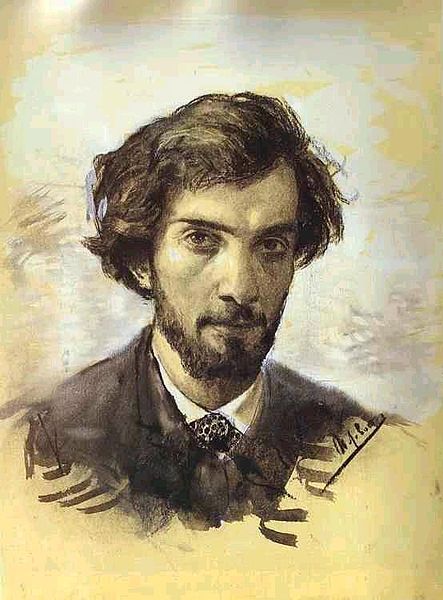 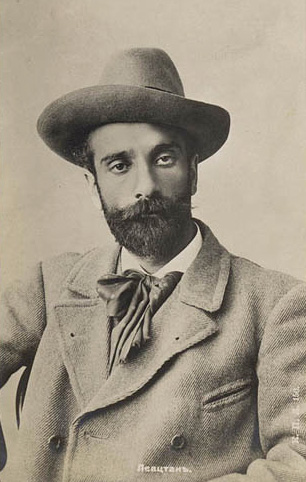 Ісаак Ілліч Левітан
(1860-1900)
Життя Ісаака Левітана
Народився 30 серпня 1860 року в м.Кібарті (нині це місто знаходиться в Литві) поблизу станції Вержболово в інтелігентній єврейській родині.

Ісаак разом зі своїм братом Адольфом вступають до Московського  училища живопису, скульптури і архітектури. Ісаак вступив до училища зовсім юним - в 1873 році.

З 1874 року Ісаак Левітан займається в пейзажній майстерні  Саврасова. З осені 1882 Левітан займався у нового викладача - В. Полєнова, якого початківці художники теж обожнювали.

 У 1875 році померла його мати, а двома роками пізніше - батько.
У 1879 році  Рада училища призначила Левітану стипендію генерал-губернатора Москви.

Училище художник залишив у 1884 році, отримавши диплом некласного художника, що давало лише право бути вчителем малювання.

У 1894 році він розлучився з Софією Петрівною, кинувшись з головою в новий роман - з А. Н. Турчаніновою.

 В 1891 році він став членом Товариства пересувних виставок, в 1897 році - членом мюнхенського Сецессіона, в 1898 році - академіком живопису і викладачем рідного Училища живопису, скульптури і архітектури.

4 серпня  1900 року Левітан помер.
Пейзаж – жанр в образотворчому мистецтві,  в якому об'єктом зображення є природа.
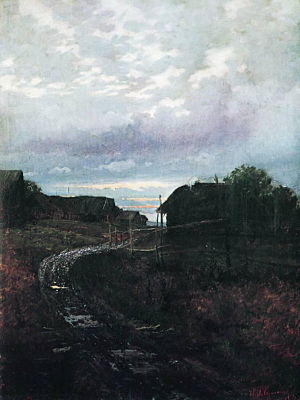 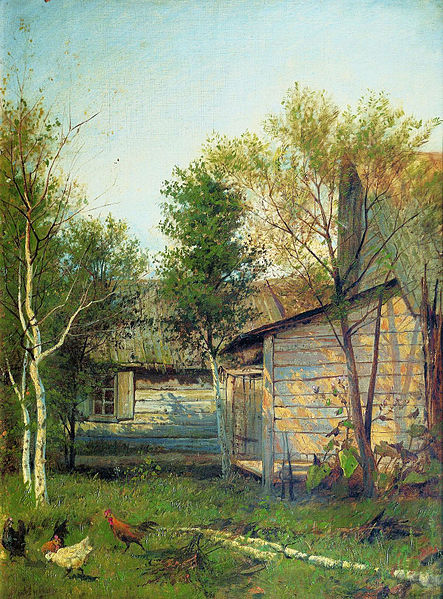 «Вечір»
1877р.
«Сонячний день»
1876р.
Ісаак Левітан створив чудові, глибоко проникливі образи російської природи, показавши задушевну красу і виразність найбуденніших її мотивів і картин.
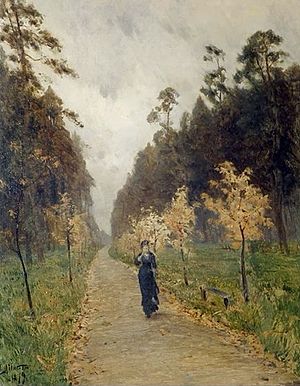 «Осінній день. Сокольники»
1879р.
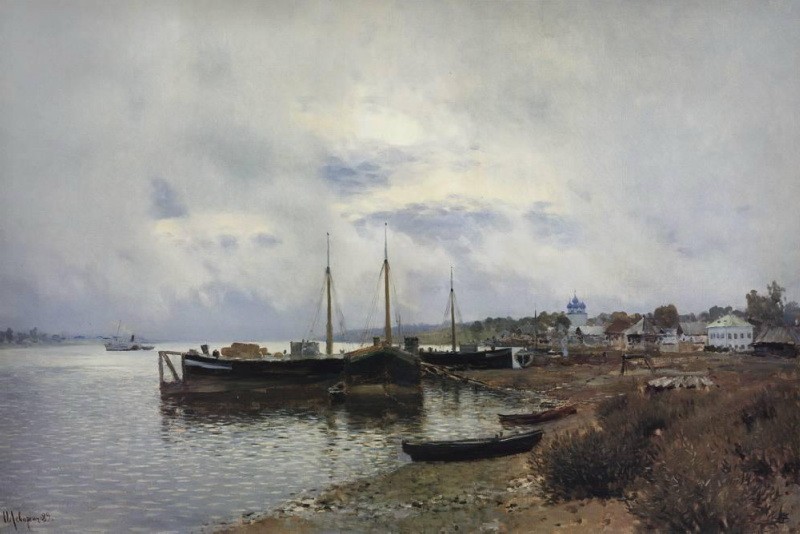 «Вечір. Золоте плесо»
1889р.
«Після дощу. Плесо»
1889р.
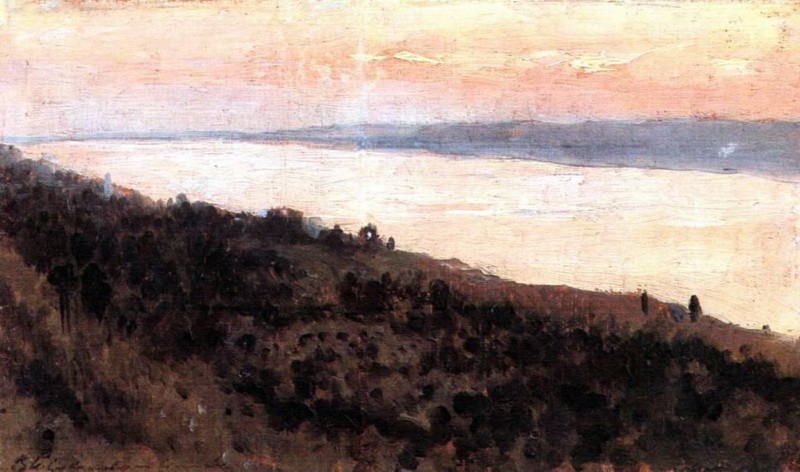 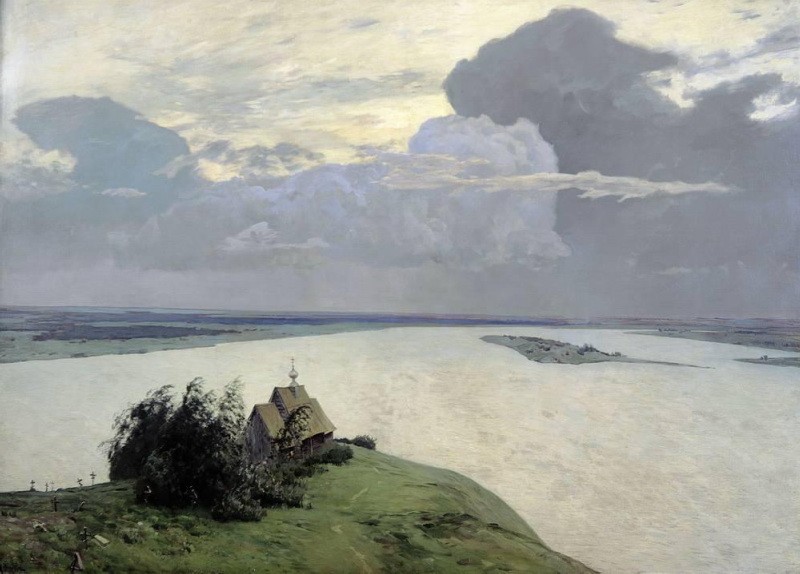 «Над вічним спокоєм» 
1894р.
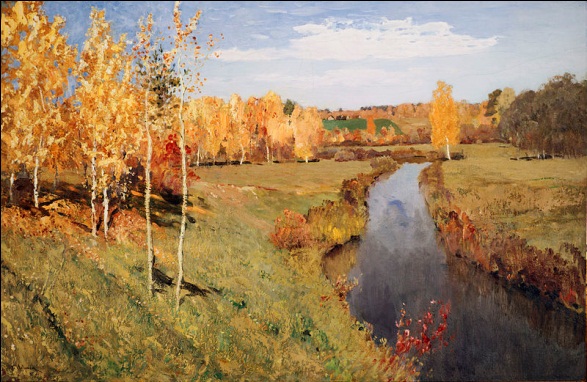 «Золота осінь»
1895р.